МКДОУ БГО ЦРР Детский сад №11 Загадки о птицах
Каратаева И. М., 
Воспитатель
Покормите птиц зимой.
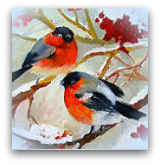 Покормите птиц зимой. Пусть со всех концов К вам слетятся, как домой, Стайки на крыльцо.

Не богаты их корма. Горсть зерна нужна, Горсть одна — И не страшна Будет им зима.

Сколько гибнет их — не счесть, Видеть тяжело. А ведь в нашем сердце есть И для птиц тепло.
Разве можно забывать: Улететь могли, А остались зимоватьЗаодно с людьми.

Приучите птиц в мороз К своему окну, Чтоб без песен не пришлось Нам встречать весну.

А.Яшин
Есть у нас, ребятки,
интересные загадки
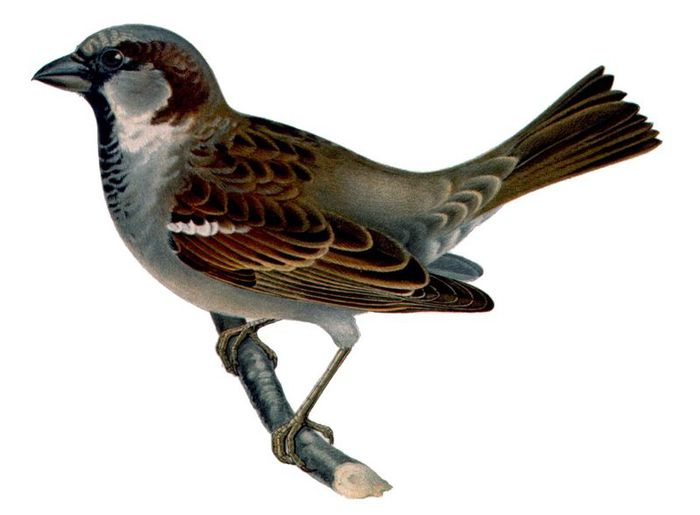 Маленький мальчишка В сером армячишкеПрыгает, шнырят Крошки собирает.
Воробей
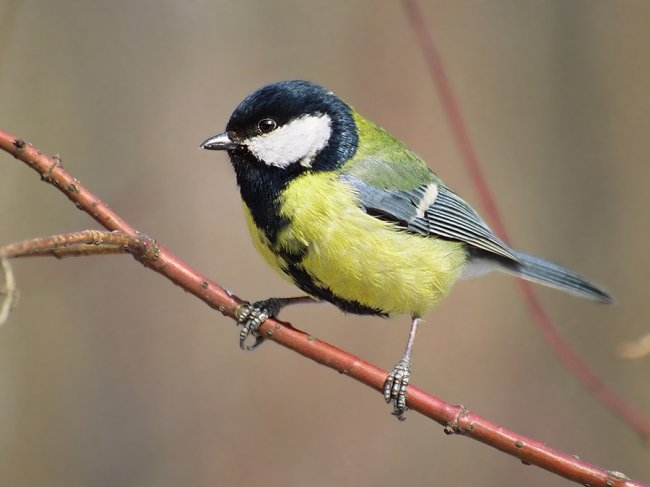 Спинкою зеленовата,Животиком желтовата,Чёрненькая шапочкаИ полоска шарфика. .
Синица
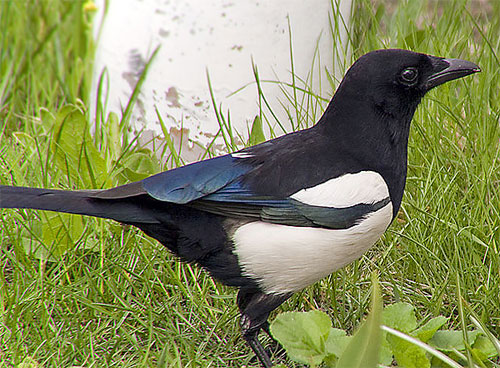 Непоседа пёстрая, Птица длиннохвостая,Птица говорливая, Самая болтливая.
Сорока
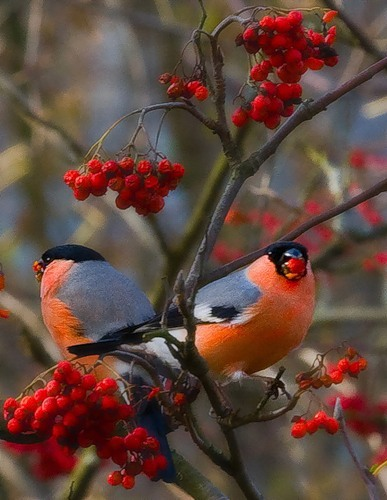 Зимой на ветках яблоки!Скорей их собери!И вдруг вспорхнули яблоки               Да это ….
Снегири
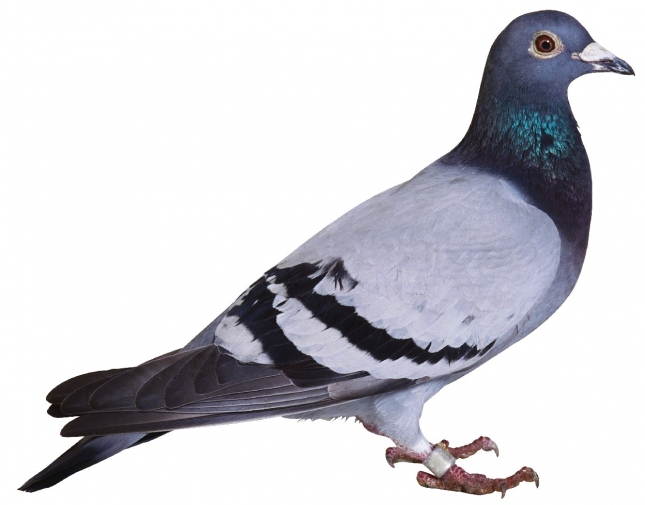 Известно с давних нам времен,Что эта птица - почтальон.
Голубь
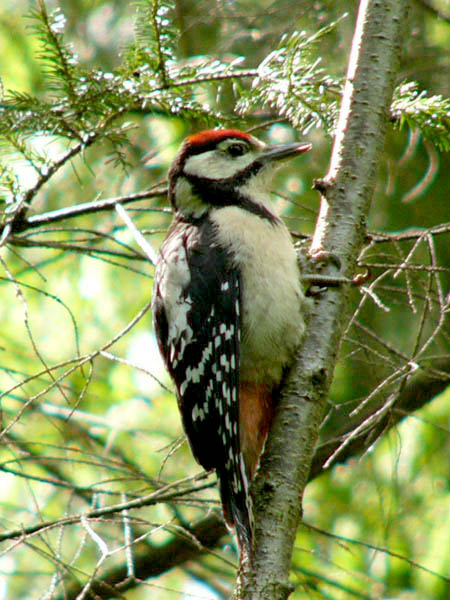 Кто в лесу деревья лечит:
Постучит – им сразу легче?
Дятел